Sekvenciranje patogena
Vinko Beg, Matej Španić
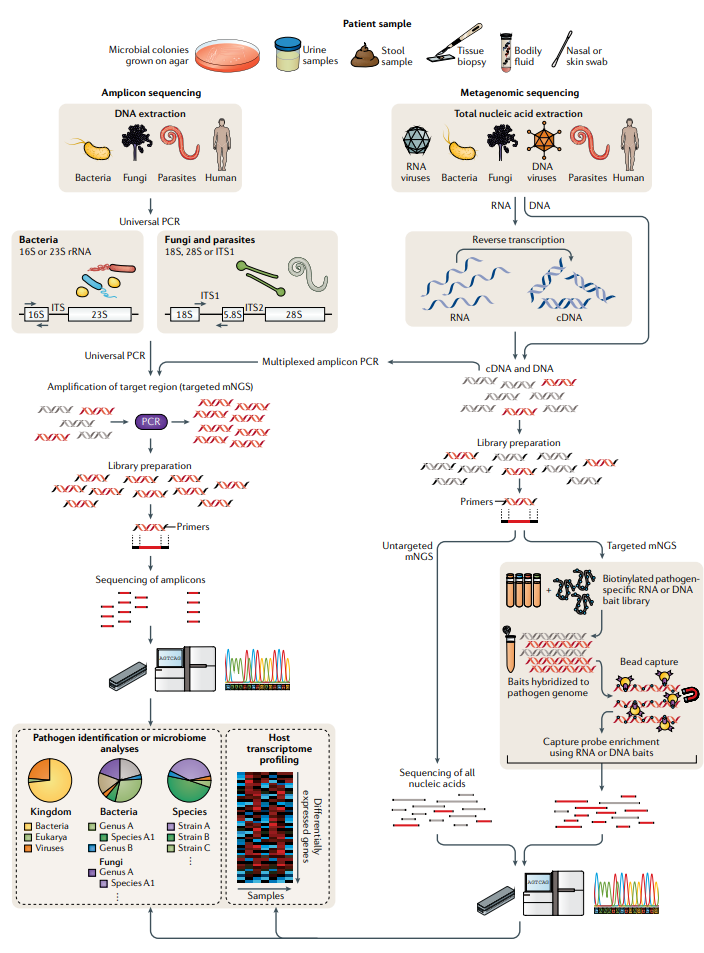 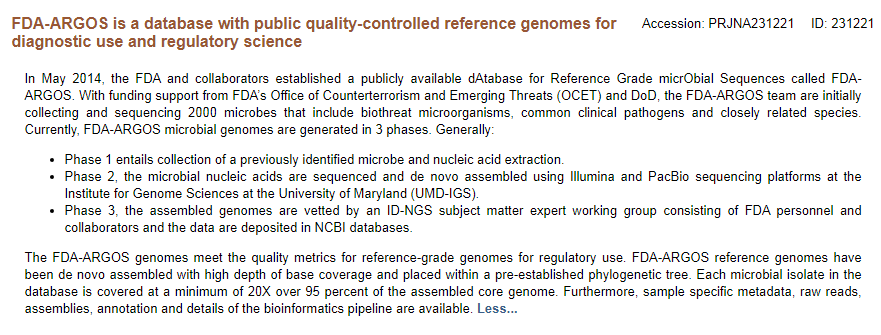